جامعة الموصل كلية التربية للعلوم الإنسانية قسم علوم القرآن والتربية الاسلامية
مادة أسس التربية
    المحاضرة الخامسة
بسم الله والحمد لله والصلاة والسلام على رسول الله

التربية العربية الإسلامية
 تمهيد :
   إﻣﺘﺎزت اﻟﺘﺮﺑﯿﺔ ﻓﻲ ھﺬه اﻟﻤﺮﺣﻠﺔ ﺑﺒﺴﺎطﺘﮭﺎ وﻛﺎن ھﺪﻓﮭﺎ اﻷﺳﺎس واﻟﻤﻨﺸﻮد ھﻮ (إﻋﺪاد ﺟﯿﻞ ﻗﺎدر وﻣﺆھﻞ ﻟﻠﺤﺼﻮل ﻋﻠﻰ ﺿﺮورﯾﺎت اﻟﺤﯿﺎة وﺣﻔﻈﮭﺎ) وﺑﺤﻜﻢ اﻟﺒﯿﺌﺔ اﻟﺼﺤﺮاوﯾﺔ ﻟﺸﺒﮫ اﻟﺠﺰﯾﺮة اﻟﻌﺮﺑﯿﺔ ﺳﺎد ذﻟﻚ اﻟﻨﻮع ﻣﻦ اﻟﺘﺮﺑﯿﺔ اﻟﻘﺎﺋﻢ ﻋﻠﻰ اﻟﺘﻘﻠﯿﺪ واﻟﻤﺤﺎﻛﺎة واﻟﺘﺪرب ﻋﻠﻰ اﻟﻘﯿﺎم ﺑأﻋﻤﺎل اﻟﻜﺒﺎر ﺑﻐﯿﺔ ﺗﻤﻜﯿﻦ اﻟﻔﺮد ﻣﻦ ﻛﺴﺐ اﻟﻌﯿﺶ واﻟﻤﺤﺎﻓﻈﺔ ﻋﻠﻰ ﺣﯿﺎﺗﮫ ﺑﺎﻟﺪﻓﺎع ﻋﻦ ﻧﻔﺴﮫ وﻋﺎﺋﻠﺘﮫ وﻗﺒﯿﻠﺘﮫ ﺿﺪ أﻋﺪاﺋﮫ ﻣﻦ ﺑﻨﻲ ﺟﻨﺴﮫ وﺿﺪ اﻟﻮﺣﻮش اﻟﻀﺎرﯾﺔ .
الأُسرة
إﺣﺘﻠﺖ اﻷﺳﺮة اﻟﺒﺪوﯾﺔ دورا ﻛﺒﯿﺮا ﻓﻲ ﻋﻤﻠﯿﺔ اﻟﺘﺮﺑﯿﺔ ، واﻋﺘﺒﺮت ﻣﻦ أھﻢ اﻟﻮﺳﺎﺋﻞ ﻓﻲ ذﻟﻚ اﻟﻌﺼﺮ إﺿﺎﻓﺔ إﻟﻰ دور اﻟﻌﺸﯿﺮة اﻟﻮاﺿﺢ ﻓﻲ ھﺬه اﻟﻤﮭﻤﺔ واﻟﺘﻲ ﯾﻤﻜﻦ اﻋﺘﺒﺎرھﺎ ﺻﻮرة ﻣﺒﻜﺮة ﻟﻸﺳﺮة ، وﺗﻘﻮم اﻟﻌﺸﯿﺮة واﻷﺳﺮة ﺑﺘﺪرﯾﺐ أطﻔﺎﻟﮭﺎ ﻣﻨﺬ ﻧﻌﻮﻣﺔ إظﻔﺎرھﻢ ﻋﻠﻰ ﺑﻌﺾ اﻟﻔﻨﻮن واﻟﺼﻨﺎﻋﺎت اﻟﻀﺮورﯾﺔ ﻟﮭﻢ ﻛﺮﻣﻲ اﻟﺮﻣﺎح واﻟﺴﮭﺎم وإﻋﺪاد أدوات اﻟﺤﺮب ، وﻟﻢ ﯾﻜﻦ ﻟﺪى ﻋﺮب اﻟﺒﺎدﯾﺔ ﻣﻌﺎھﺪاً أو ﻣﺤﻼت ﻣﺨﺼﺼﺔ ﻟﻠﺘﻌﻠﯿﻢ ﺑﻞ ﻛﺎﻧﺖ اﻟﻤﺤﻼت اﻟﻌﺎﻣﺔ واﻟﻤﺠﺎﻟﺲ واﻷﺳﻮاق واﻟﺒﯿﻮت ھﻲ اﻷﻣﺎﻛﻦ اﻟﺘﻲ ﯾﺤﺼﻞ ﺑﮭﺎ اﻟﻨﺎس ﻋﻠﻰ ﺑﻌﺾ اﻟﻌﻠﻮم واﻟﻤﻌﺎرف ﻛﺎﻟﺘﻨﺠﯿﻢ واﻟﻔﻠﻚ واﻟﻄﺐ .
ﺗﺎﺭﻳﺦ ﺍﻟﺘﺮﺑﻴﺔ ﻓﻲ ﺍﻟﻌﺼﺮ ﺍﻟﺠﺎﻫﻠﻲ
ﯾﻨﻘﺴﻢ ﻣﺠﺘﻤﻊ اﻟﻌﺮب ﻓﻲ اﻟﻌﺼﺮ اﻟﺠﺎھﻠﻲ إﻟﻰ ﺑﺪو وﺣﻀﺮ وﺻﻌﺎﻟﯿﻚ ، وﯾﻨﻘﺴﻤﻮن ﻓﻲ ﺣﯿﺎﺗﮭﻢ اﻟﻌﺼﺒﯿﺔ إﻟﻰ ﻋﺮب اﻟﺸﻤﺎل وﻋﺮب اﻟﻮﺳﻂ وﻋﺮب اﻟﺠﻨﻮب ، وﻛﺎن ﻋﺮب اﻟﺠﻨﻮب أﻛﺜﺮ ﺗﺤﻀﺮاً وﻛﺎﻧﺖ ﻟﮭﻢ ﺣﯿﺎة ﺳﯿﺎﺳﯿﺔ واﺟﺘﻤﺎﻋﯿﺔ ﺧﺎﺻﺔ ﺑﮭﻢ ، وﻛﺎن ﻋﻨﺪ اﻟﻌﺮب ﻋﺎدات وأﺧﻼق أﺻﯿﻠﺔ ﻣﺜﻞ اﻟﻜﺮم واﻟﻨﺨﻮة ، وأﺧﺮى ﻏﯿﺮ ﻣﻘﺒﻮﻟﺔ ﻣﺜﻞ ﻋﺒﺎدة اﻷﺻﻨﺎم وﺷﺮب اﻟﺨﻤﺮ ووأد اﻟﺒﻨﺎت 
وﻗﺪ اﺷﺘﮭﺮ اﻟﻌﺮب ﻓﻲ ﻛﺜﯿﺮ ﻣﻦ اﻟﻌﻠﻮم ﻣﻨﮭﺎ ﻋﻠﻢ اﻟﻔﻠﻚ واﻟﻄﺐ واﻟﺨﻄﺎﺑﺔ وﻋﻠﻢ اﻷﻧﺴﺎب وﻋﻠﻮم اﻟﮭﻨﺪﺳﺔ واﻟﺤﺴﺎب واﻟﺒﯿﻄﺮة وﻏﯿﺮھﺎ .
أﻣﺎ أﻏﺮاض اﻟﺘﺮﺑﯿﺔ ﻓﻲ اﻟﻌﺼﺮ اﻟﺠﺎھﻠﻲ ﻓﺘﺘﻠﺨﺺ ﺑﻤﺎ يأتي:
1- إﻋﺪاد اﻟﻨﺸﺊ ﻟﻠﺤﯿﺎة ، ﻓﻜﺎن اﻷوﻻد ﯾﺘﺪرﺑﻮن ﻋﻠﻰ أﻋﻤﺎل آﺑﺎﺋﮭﻢ اﻟﺘﻲ ﺗﻌﯿﻨﮭﻢ ﻓﻲ ﻛﺴﺐ اﻟﻌﯿﺶ وﺗﺄﻣﯿﻦ اﻟﺴﻜﻦ واﻟﻤﻠﺒﺲ .
2- إﻋﺪاد اﻟﻨﺸﺊ ﻟﻠﺼﻨﺎﻋﺎت واﻟﻤﮭﻦ اﻟﻤﺨﺘﻠﻔﺔ.
3- ﺑﺚ اﻟﻌﺎدات اﻟﻔﺎﺿﻠﺔ وﻏﺮس اﻷﺧﻼق اﻟﺤﻤﯿﺪة.
4- وﻛﺎﻧﺖ اﻷﺳﺮة أھﻢ وﺳﯿﻠﺔ ﻟﻠﺘﺮﺑﯿﺔ ﻋﻨﺪ اﻟﺒﺪو ، ﺗﺴﺎﻋﺪھﻢ ﻓﻲ ذﻟﻚ اﻟﻌﺸﯿﺮة ، وﻗﺪ ﻛﺎﻧﺖ ﻟﮭﻢ أﺳﻮاق وﻣﺠﺎﻟﺲ آداب .
ﻛﻤﺎ ﻟﻌﺒﺖ اﻷﻧﺪﯾﺔ اﻟﻠﻐﻮﯾﺔ واﻟﻤﺠﺎﻣﯿﻊ اﻟﻌﻠﻤﯿﺔ وﻣﻨﮭﺎ (ﺳﻮق ﻋﻜﺎظ ، اﻟﻤﺠﻨﺔ ، ذو اﻟﻤﺠﺎز)  دوراً  ﻛﺒﯿﺮاً ﻓﻲ اﻟﺘﺮﺑﯿﺔ اﻟﺠﺎھﻠﯿﺔ  .
ﺍﻟﺘﺮﺑﻴﺔ ﻓﻲ ﺍﻟحضر
ﻓﻘﺪ ﻛﺎﻧﺖ ﺗﺮﺑﯿﺘﮭﻢ أﻛﺜﺮ رﻗﯿﺎ وﺗﻘﺪﻣﺎ ﻣﻦ اﻟﺒﺪو ، وﻛﺎﻧﺖ ﺗﻨﻘﺴﻢ إﻟﻰ ﻗﺴﻤﯿﻦ : اﺑﺘﺪاﺋﯿﺔ وﻋﺎﻟﯿﺔ ، وﻗﺪ ﻛﺎﻧﺖ ﻟﮭﻢ طﺮﻗﮭﻢ ﻓﻲ اﻟﺘﺪرﯾﺲ ﻻ ﺗﻌﺘﻤﺪ ﻋﻠﻰ اﻟﺤﻔﻆ واﻟﺘﻘﻠﯿﺪ ﻣﺜﻞ اﻟﺒﺪو ، وﻛﺎن اﻟﺘﻌﻠﯿﻢ ﻋﻨﺪھﻢ فرديا ، إذ ﯾﺨﺼﺺ ﻛﻞ ﻣﻌﻠﻢ ﺟﺰء ﻣﻦ وﻗﺘﮫ ﻟﻜﻞ ﺗﻠﻤﯿﺬ ، وﻗﺪ ﻛﺎﻧﺖ ﻷھﻞ اﻟﺤﻀﺮ ﻣﺪارس وﻣﻌﺎھﺪ ﻟﻠﺘﺮﺑﯿﺔ واﻟﺘﻌﻠﯿﻢ وأﻣﺎﻛﻦ ﻟﻄﻠﺐ اﻟﻌﻠﻢ .
التربية في العصر الاسلامي
الأساس الإسلامي للتربية:
تطورت التربية بظهور الإسلام واتخذت مسارا جديدا ، ولقد دعا الاسلام عند بدء ظهور الى العلم والتعلم فأول آية نزلت على النبي (صلى الله عليه وسلم) تضمنت أمرا بالقراءة في قوله تعالى (إقرأ باسم ربك الذي خلق ، خلق الانسان من علق ، إقرأ وربك الأكرم ، الذي علم بالقلم ، علم الإنسان مالم يعلم) العلق: ١ – ٥ 
وبمقتضى ذلك وجب على المسلمين الاهتمام بالعلم والعمل على نشره لما له من أهمية في حياتهم في الدينا والاخرة ، وأكد القران الكريم في آيات كثيرة على التعليم وبيان فضله ، قال تعالى (قل هل يستوي الذين يعلمون والذين لا يعلمون) فاطر: ٢٨ وقوله تعالى (إنما يخشى الله من عباده العلماء) المجادلة: ١١ إلى غير ذلك من الآيات الكريمة.
كما أكد الإسلام على أهمية العلم وضرورة تعلمه في أحاديث كثيرة منها ((طلب العلم فريضة على كل مسلم ومسلمة)) (الطبراني : ضعيف) والقول المشهور للعلماء ((اطلب العلم من المهدِ الى اللحد)) وقوله صلى الله عليه وسلم ((لا خير فيمن كان من امتي ليس بعالم او متعلم)) أخرجه ابن ماجة.
أعطى الاسلام للعلم منزلة أعلى من منزلة العبادة حتى قالوا ((مجلس فقه خير من عبادة ستين سنة)) وأكد الحبيب المصطفى على التواضع والاحترام عندما قال صلى الله عليه وسلم (تعلموا العلم وعلموه وتعلموا الوقار والسكينة وتواضعوا لمن علمتموه العلم ولا تكونوا جبابرة العلماء)) (أخرجه الامام احمد : صحيح)
إهتم الرسول صلى الله عليه وسلم بتعليم صبيان المدينة القراءة والكتابة كشرط لافتداء الأسرى بعد أول وأخطر معركة له مع أعدائه ، كما أنه جعل للعلماء منزلة بعد الأنبياء بقول صلى الله عليه وسلم (العلماء ورثة الانبياء).
أهداف التربية العربية الاسلامية
الهدف العام للتربية العربية الاسلامية هو تنشئة الانسان فكريا وعقليا ووجدانيا واجتماعيا وجسديا وجماليا وخلقيا وتزويده بالمعارف والاتجاهات والقيم والخبرات اللازمة لنموه طبقا لأهداف الرسالة الاسلامية بتحليل هذا الهدف العام نقف على الاتي:
1- تدريب الانسان ماديا وعقليا على مواجهة متطلباته وحاجاته بتوازن دقيق مع ارضاء الله تعالى  ، حيث يقول الله تعالى (وابتغ فيما اتاك الله الدار الاخرة ولا تنسى نصيبك من الدنيا) القصص: ٧٧
2- الاهتمام بتنمية الآداب الاجتماعية وغرس القيم الخلقية ورعاية النمو الاجتماعي للإنسان بتكوين سلوكه وطرق تعامله مع الاخرين.
3- الاهتمام بالعمل والتطبيق العملي للعلم ، مع التركيز في أهمية تمثيل الخصائص الانسانية في هذا التطبيق وإعطاء العلاقات الانسانية أهميتها .
4- تربية الارادة الانسانية ، وإتاحة الفرصة أمام المتعلمين للاختيار ، إذ أنه بدون توافر نوع من الحرية أو قدر منها فلن تكون مسؤولية ، ويلحق بهذا إثارة الدافعية نحو العمل والتعليم.
5- غرس الايمان في النفس وروح الانسان ، وليس هذا مقصورا على أداء الشعائر بل يمتد الى حياة الانسان بكافة مناشطها.
6- تنمية المسؤولية الإجتماعية لدى الانسان بحيث يتكون لديه اهتمام بشؤون مجتمعه وإدراك لمشاكله وظروفه والاستعداد للتضحية والبذل في سبيل تقدمه والدفاع عنه مع العمل في الوقت ذاته على تنمية اتجاهات التعاون والعمل الجماعي والنشاط المشترك لحقيق الأهداف العليا للمجتمع.
7- تنمية النواحي الجمالية في الانسان بتدريب الاحساس على إدراك جمال الكون وإدراك التناسق في العلاقات الإنسانية وتنمية القدرة على تميز فيما تتأثر به الحواس الانسان.
الخاتمة
حين انتشر الاسلام ظهرت الحاجة الماسة الى تنظيم جوانب الحياة المختلفة فبرزت أهمية القراءة والكتابة من خلال الحاجة الى سجلات فيها أسماء المجاهدين وأوجه تنظيم الصرف وتوزيع الغنائم وأمثال ذلك ، ولما وجد المسلمون أنفسهم  حكم البلاد  المفتوحة بموجب الشريعة الاسلامية دفعتهم هذه الحاجة إلى تعلم الأحكام القرآنية والأحاديث الرسول صلى الله عليه وسلم المفسرة لها والى معرفة شيء من التاريخ خاصة تاريخ نزول الآيات القرآنية لغرض تبيان الناسخ والمنسوخ من الآيات الكريمة ، لقد تفانى المسلمون في نشر التعليم بفضل الاسلام هذا من جهة ومن جهة اخرى فقد حارب الإسلام مظاهر التربية الجاهلية وما كان من عادات وتقاليد كالغزو ووأد البنات وشجع في الوقت نفسه على صفات والسجايا الحميدة كالشجاعة والكرم والوفاء ..
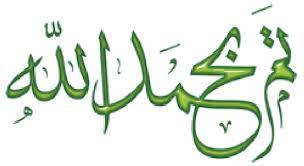